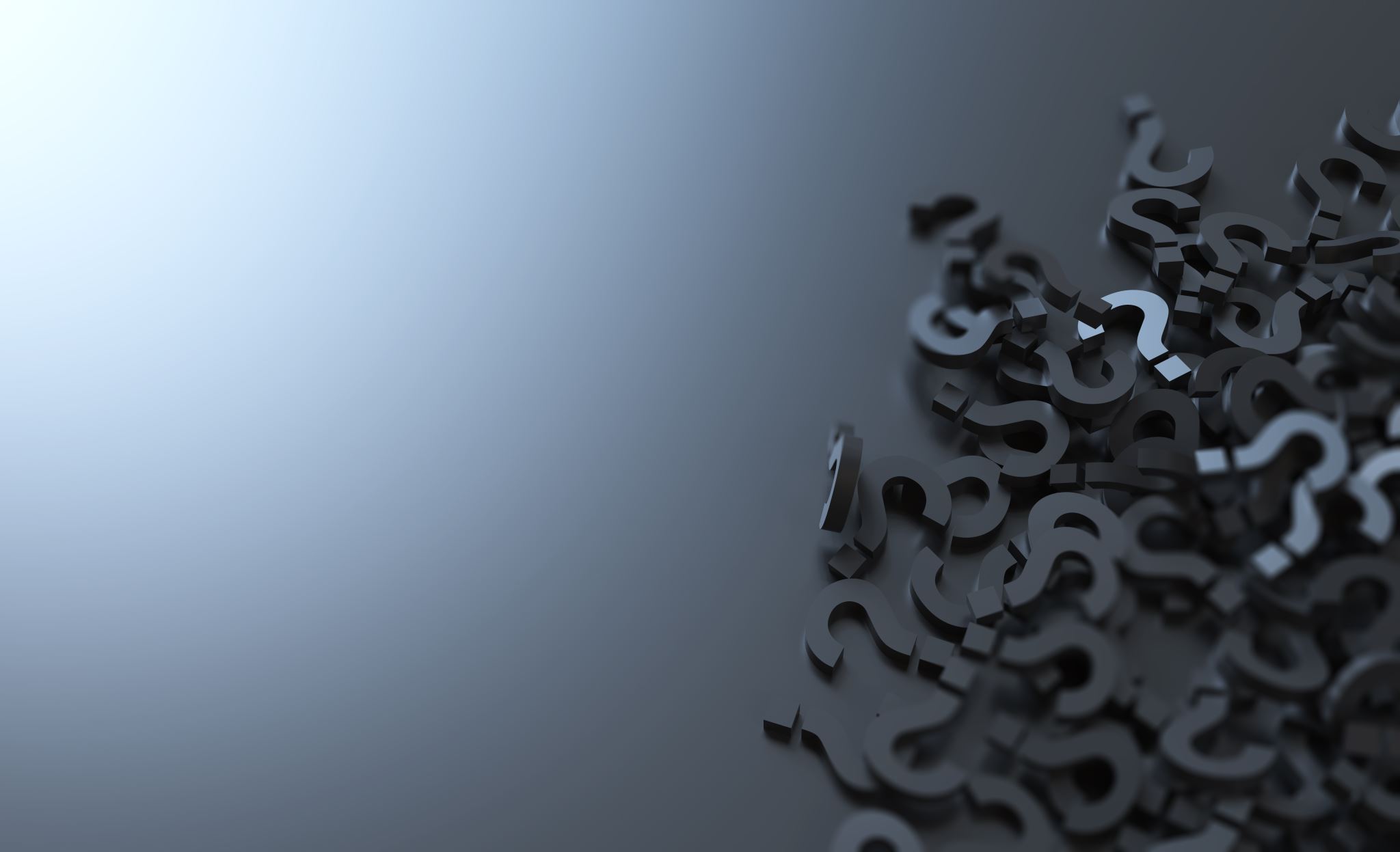 Help!
Student Health and Human Services
Office of Human Relations, Diversity & Equity
[Speaker Notes: Please feel free to encourage student participation whichever way you are most comfortable: in the Zoom chat, on a previously shared Jamboard, in break out groups, or all together in a grid view.  There will be a lot of opportunities for participation throughout this presentation.]
Welcome!
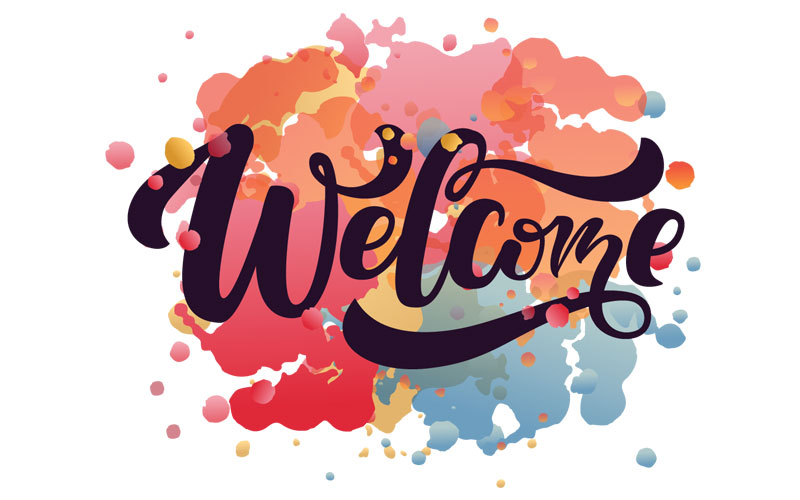 What is something that you consider yourself to be very good at?
[Speaker Notes: Invite the students to share (however you choose) something they consider themselves to be very good at as a quick warm up.]
Objectives
[Speaker Notes: Read the objectives to the students]
Helping others may boost

Mood

Self-Esteem

Sense of Belonging
People are hard-wired to be helpful
[Speaker Notes: Read the slide for the students.  Explain that it is human nature to be helpful]
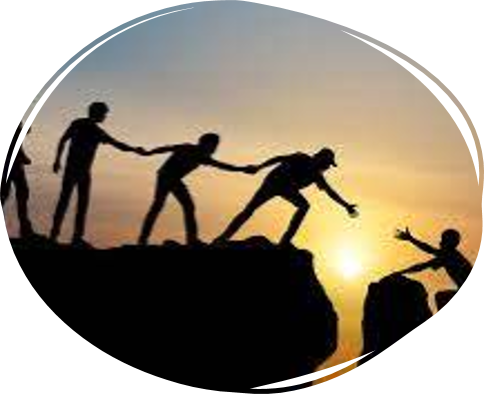 Share about the last time you helped someone.
Reflection
[Speaker Notes: Encourage the students to share about the last time they helped someone.  If students have trouble coming up with examples, ask the following questions: 
Did you help with chores at home? 
Do you help a friend with their homework? 
Why do people help each other?

Teacher: 
Choose whatever platform you like for students to reflect on helping.  They could find examples of helping on google image. 
Focus on how it makes us feel good to help someone else.]
Asking for help: not human nature
[Speaker Notes: Tell the students that it even though humans are hardwired to help, it is NOT human nature to ask for help.  Rather, people are hardwired to want to do things on their own – to be more independent minded.  Review the 3 reasons listed as to why it may be difficult to ask for help.]
Do you ever ask for help?
Reflection
[Speaker Notes: Transition to help seeking behavior. 
Help seeking is an important life skill.  Help-seeking helps us overcome difficulties in life.]
USE ALL YOUR STRENGTH
[Speaker Notes: debrief]
Why do you think the speaker continued to say "use all your strength?"
Reflection
[Speaker Notes: Invite the students to reflect on why the speaker continued to say "use all your strength'.]
NORMALIZING ASKING FOR HELP
[Speaker Notes: Share the video with the students.]
Best ways to ask for help
In person (34% more likely to get a "Yes")

Be specific

Be direct

Be positive

Be understanding
[Speaker Notes: Review these best practices for asking for help. Time permitting, invite the students to engage in role play to practice asking for help using these criteria.]
What is something you could ask for help with?
Reflection
[Speaker Notes: Invite the student to share their ideas about specific things they could ask for help with.]
Check out
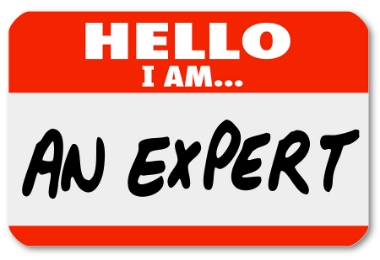 If you could be an expert at something, what would you want to be an expert at?
[Speaker Notes: Teacher: chose whatever platform you like for the check out. 
Extension – have the students keep a list of times they helped someone, witnessed an act of helping, or engaged in their own help seeking behavior.]
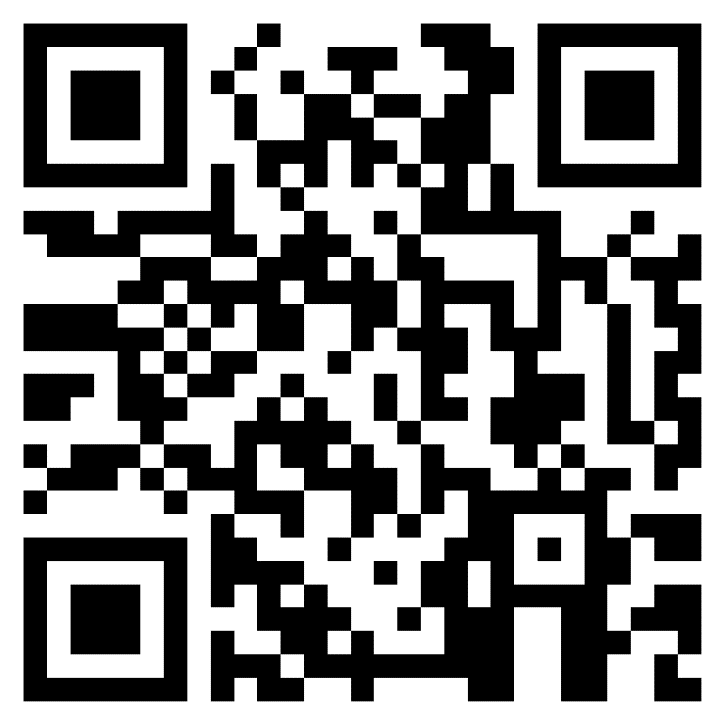 Teacher Feedback Survey
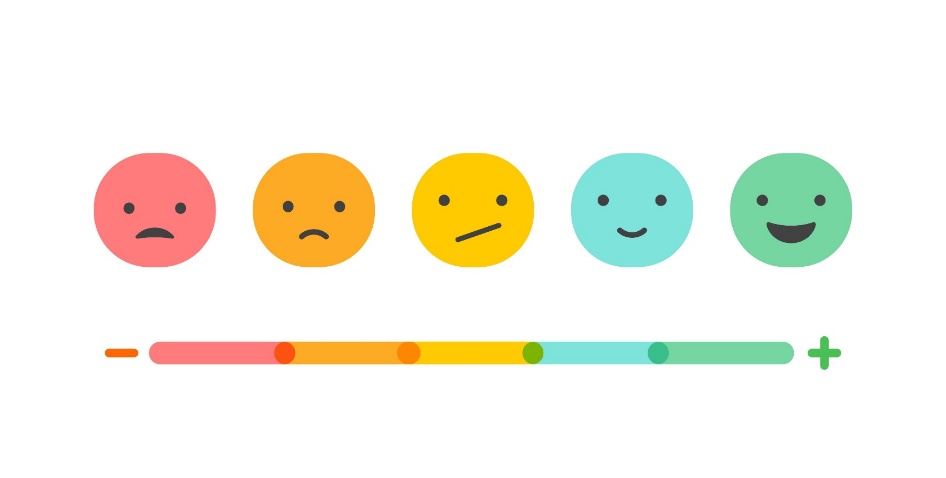 [Speaker Notes: Teacher please complete the feedback survey by scanning the QR code or clicking the link below: 
https://forms.office.com/r/i9UqyyxzTT]
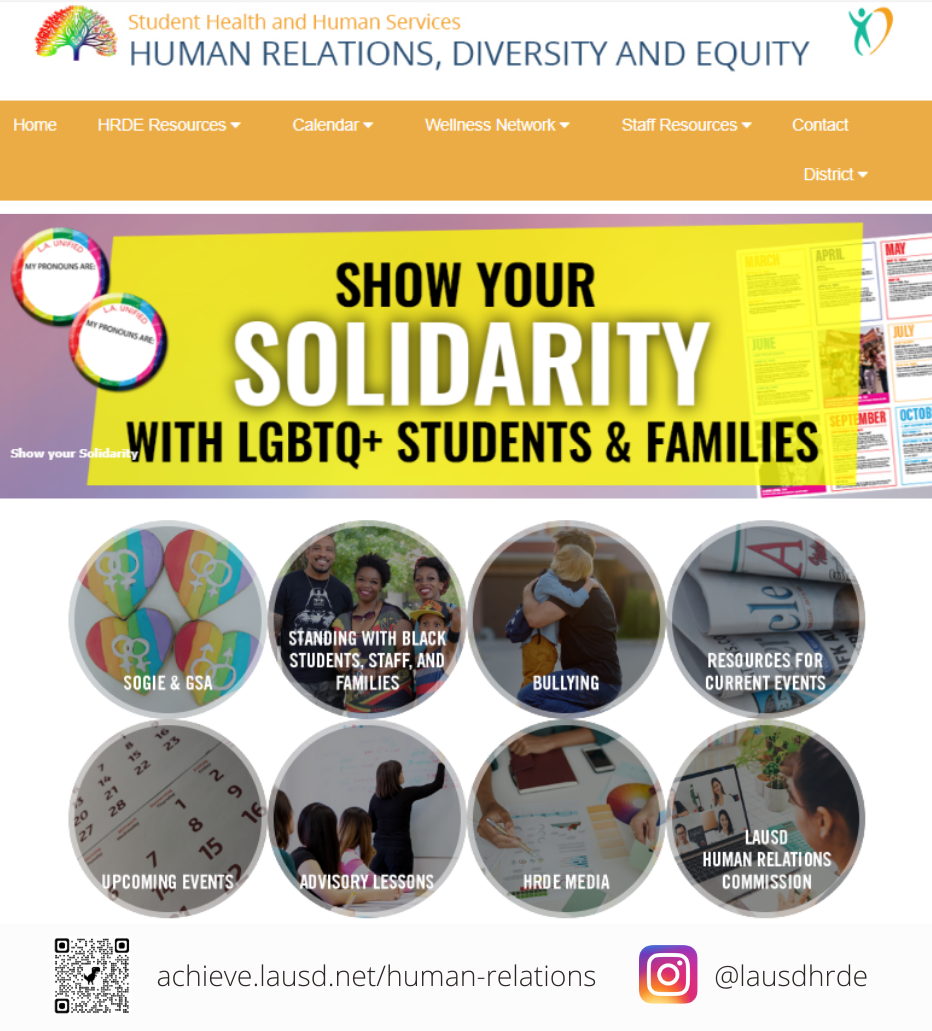 Human Relations, Diversity & Equity